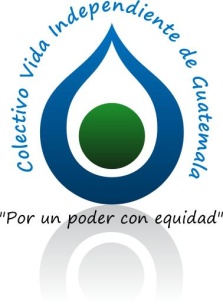 Colectivo Vida Independiente de Guatemala“El Colectivo”
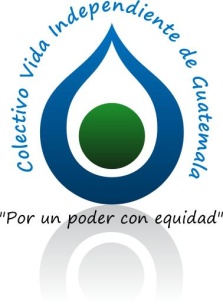 Registro jurídico:	
	Libro de personerías jurídicas de ONG’s, Libro 1, Folio 141			

Fecha de constitución:
6 de julio de 2004

Representante legal:	
Rosa Magaly Dávila Yaeggy

Dirección física:	
1ª calle C 23-85 zona 1, Colonia 10 de Mayo, Ciudad de Guatemala

Correo electrónico	elcolectivovidaindependiente@gmail.com
MISIÓN
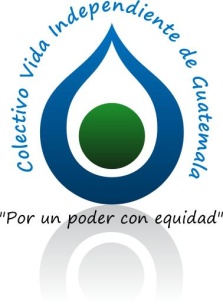 El Colectivo pretende provocar cambios en las estructuras excluyentes de la sociedad guatemalteca a través del análisis, la reflexión, el debate, la formación e investigación de la situación de las personas con discapacidad, sus familias y sus comunidades para contribuir  al fortalecimiento de la participación social, política y económica de esta población.
VISIÓN
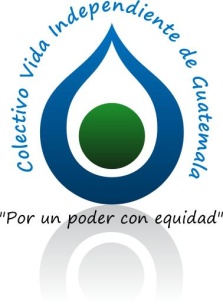 Somos un grupo de personas, hombres y mujeres,  con y sin discapacidad que aspira a ser un referente filosófico, político, social, económico para el movimiento de personas con discapacidad, en la construcción de una sociedad en donde las personas con discapacidad sean actores e interlocutores en la vida nacional.
OBJETIVO ORGANIZACIONAL
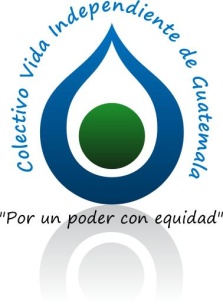 Promover acciones para contribuir en la transformación de las percepciones, actitudes y la participación social de las personas con discapacidad para que éstas alcancen un protagonismo social, político y económico, basado en la vida independiente.
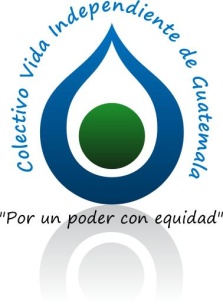 ÁREAS DE TRABAJO
Investigación
Educación
Incidencia política
Asesoría jurídica


Las tres áreas con énfasis en discapacidad, género y derechos humanos
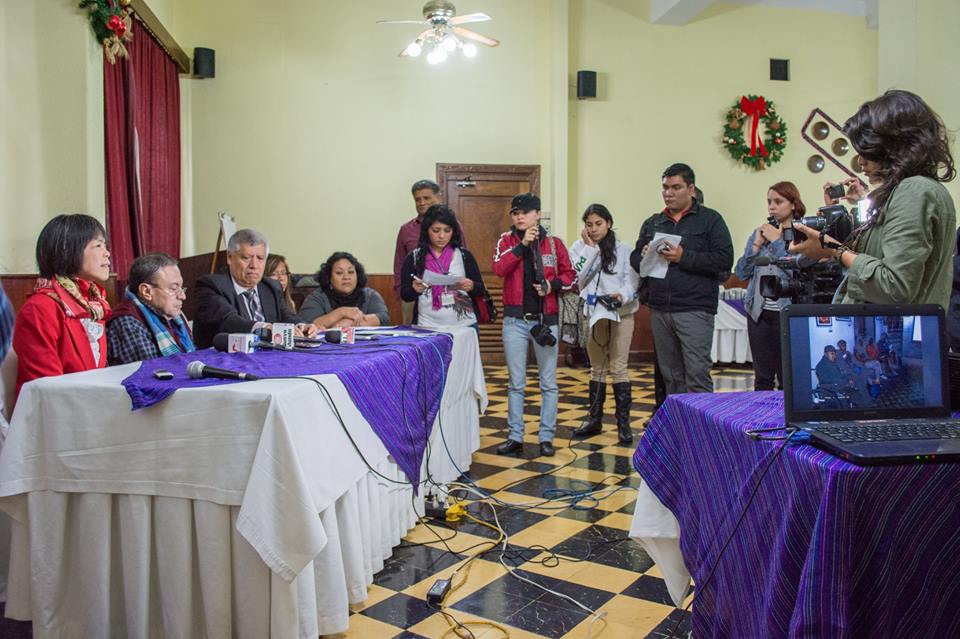 Otras acciones, alianzas…
Somos parte de la membresía de la Alianza Política Sector de Mujeres
Alianza con ACORGUATE por una ciudad inclusiva
Participación en la presentación del informe alternativo durante el examen al Estado guatemalteco por el Comité de la CDPD en Ginebra Suiza, en 2016
En 2015 en coordinación con DRI se presentó en audiencia ante la CIDH para presentar la temática de acceso a la justicia de las PCD
Participación en la elaboración de la iniciativa de ley 5125
Seguimiento a las medidas cautelares otorgadas por la CIDH a los pacientes del Hospital Federico Mora
Somos parte de la Red de Derivación de Denuncias por violencia en contra de las mujeres  y niñas
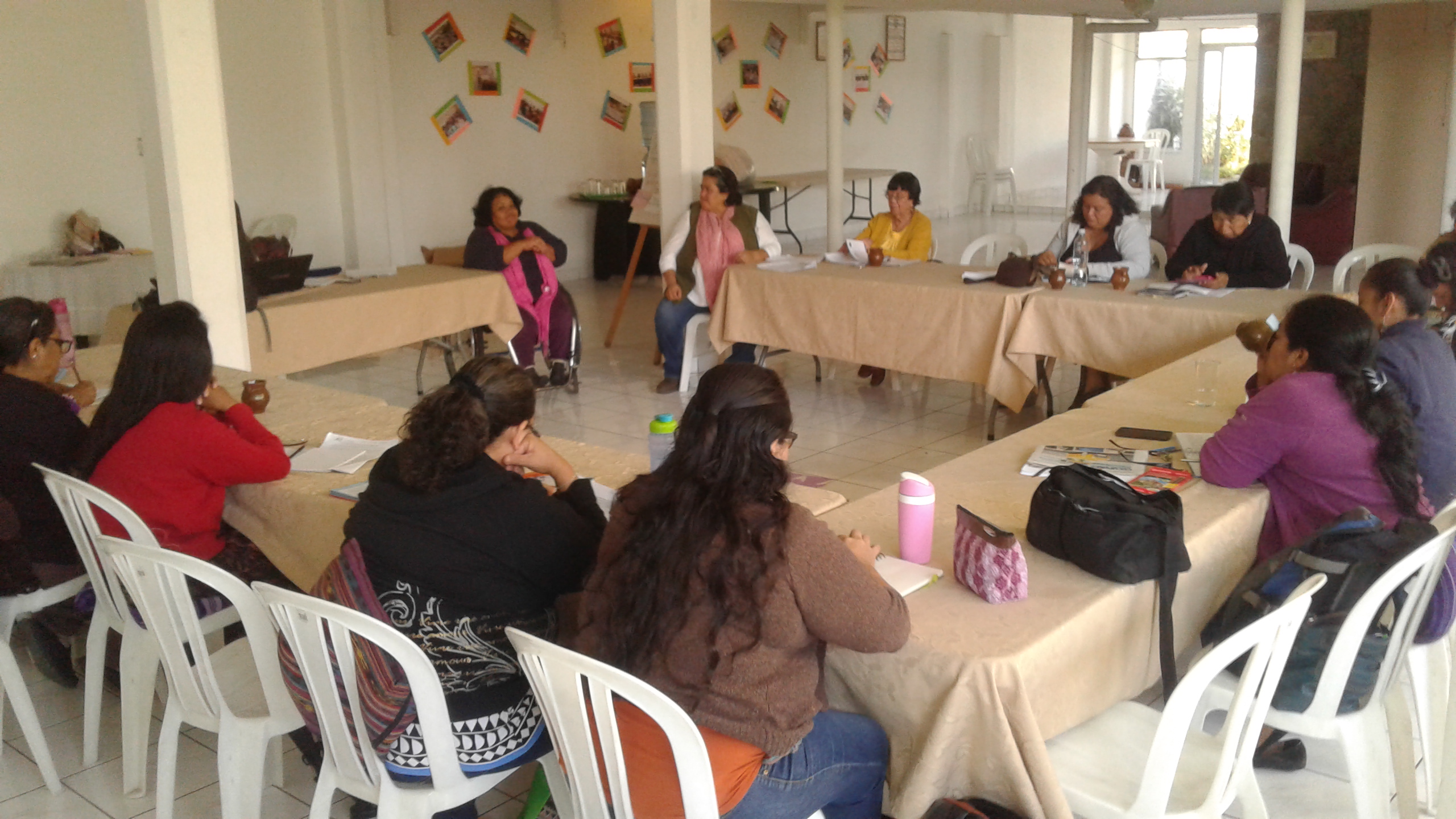 ¡MUCHAS GRACIAS!